ATELIER SOLUTIONDOSSIER DE CANDIDATURE
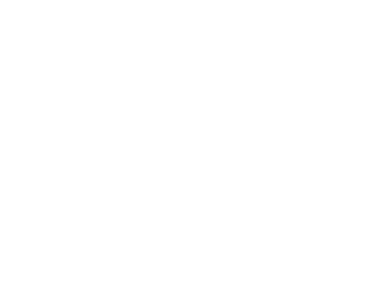 Le projet de titre
Mes objectifs
Grâce à cette candidature, je souhaite atteindre les objectifs suivants :
…
…
…
2
28/11/2025
Valeur ajoutée de mon atelier
3
28/11/2025
Plan détaillé de mon atelier
4
28/11/2025
Liste des intervenants
Pour chaque intervenant, merci de préciser l’identité, le titre exact et les compétences particulières

Intervenant 1 :
…

Intervenant 2 :
5
28/11/2025
Autres éléments
PowerPoint, plaquette, vidéo … que vous jugerez utiles de joindre à votre candidature.

 …
 …
 …
6
28/11/2025